CHÀO MỪNG CÁC EM 
ĐẾN VỚI BÀI GIẢNG HÔM NAY
Một rạp hát có 20 hàng ghế. Tính từ sân khấu, số lượng ghế của các hàng tăng dần như trong hình minh hoạ dưới đây.
KHỞI ĐỘNG
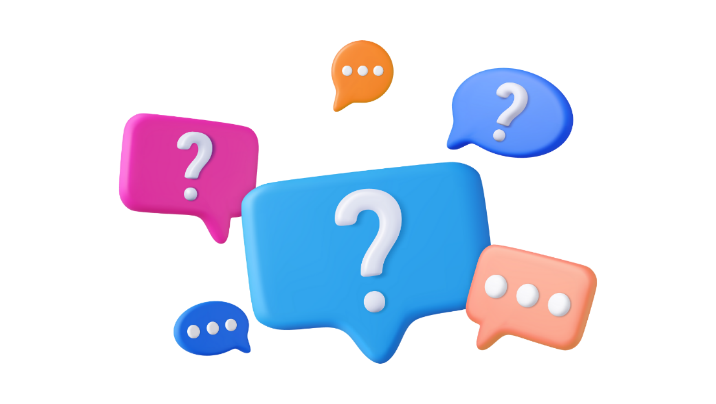 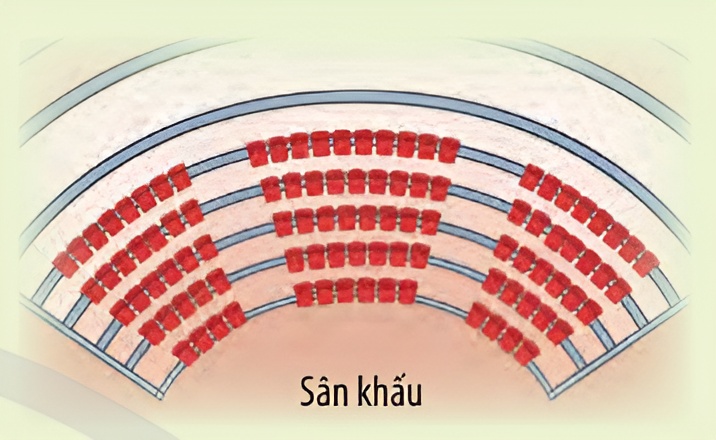 + Bạn hãy đếm và nêu nhận xét về số ghế của năm hàng đầu tiên. 
+ Làm thế nào để biết được số ghế của một hàng bất kì và tính được tổng số ghế trong rạp hát đó?
BÀI 2: CẤP SỐ CỘNG
NỘI DUNG BÀI HỌC
Cấp số cộng
1
2
3
Số hạng tổng quát của cấp số cộng
1. CẤP SỐ CỘNG
Tìm điểm giống nhau của các dãy số sau:
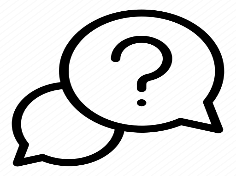 HĐKP1:
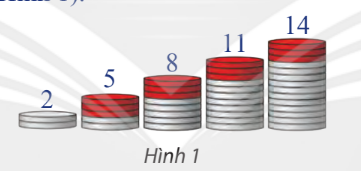 Giải
Các dãy số trên có điểm giống nhau: Trong cùng một dãy số, số liền sau bằng tổng của số liền trước với một số không đổi.
KẾT LUẬN
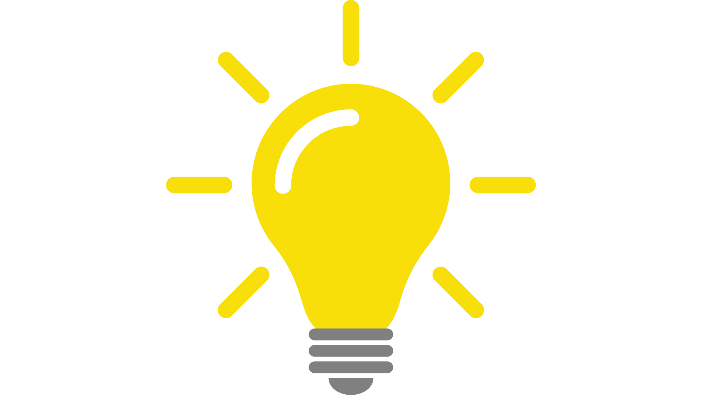 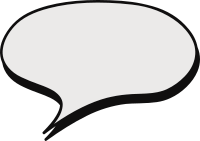 Tìm cấp số cộng trong dãy các số sau:
Giải
Ví dụ 1
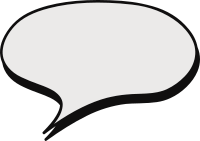 Giải
Ví dụ 2
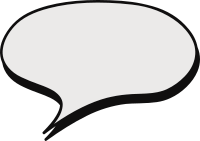 Giải
Ví dụ 3
Chứng minh mỗi dãy số dau là cấp số cộng.
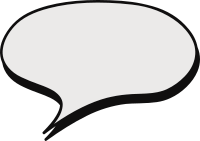 Giải
Ví dụ 3
Chứng minh mỗi dãy số dau là cấp số cộng.
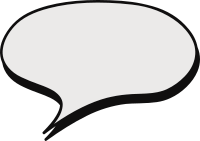 Giải
Ví dụ 4
Thực hành 1
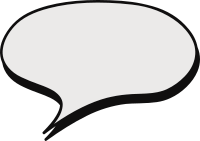 Giải
Thực hành 1
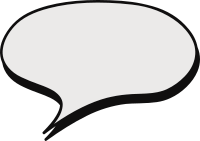 Giải
Số đo ba góc của một tam giác vuông lập thành một cấp số cộng. Tìm số đo ba góc đó.
Thực hành 2
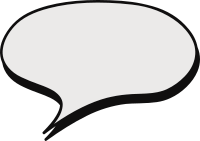 Giải
Số đo ba góc của một tam giác vuông lập thành một cấp số cộng. Tìm số đo ba góc đó.
Thực hành 2
Mặt cắt của một tổ ong có hình lưới tạo bởi các ô hình lục giác đều.
Từ một ô đầu tiên, bước thứ nhất, các ong thợ tạo ra vòng 1 gồm 6 ô lục giác; bước thứ hai, các ong thợ sẽ tạo ra vòng 2 có 12 ô bao quanh vòng 1; bước thứ ba, các ong thợ sẽ tạo ra 18 ô bao quang vòng 2, cứ thế tiếp tục (Hình 2). Số ô trên các vòng theo thứ tự có tạo thành cấp số cộng không? Nếu có, tìm công sai của cấp số cộng này.
Vận dụng 1
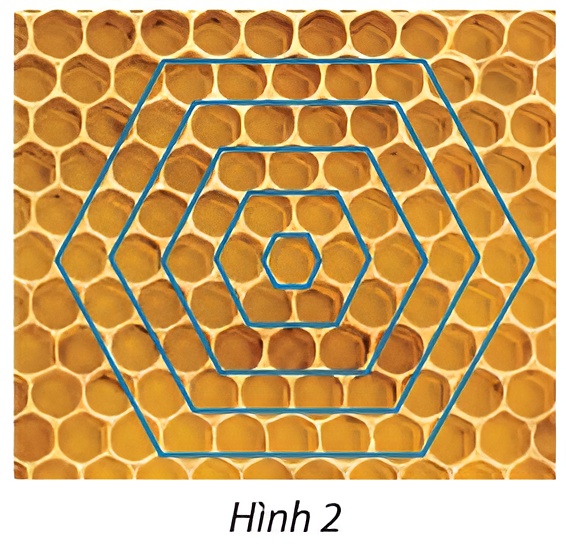 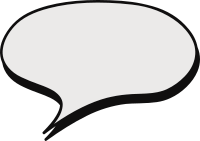 Giải
Vận dụng 1
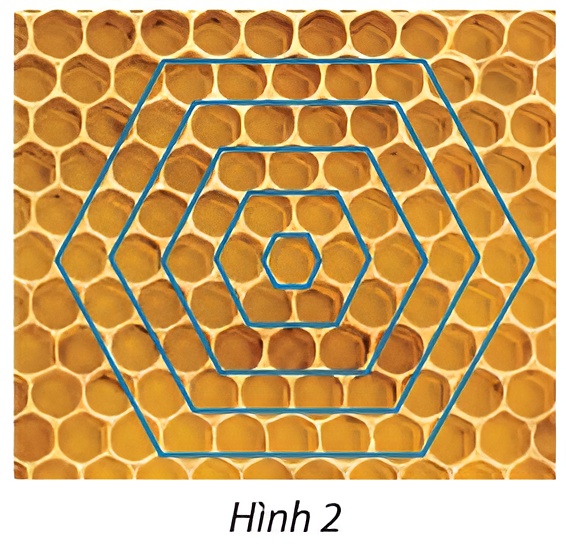 2. SỐ HẠNG TỔNG QUÁT CỦA CẤP SỐ CỘNG
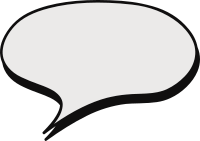 Giải
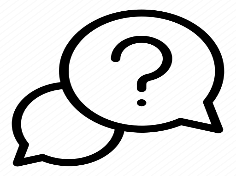 HĐKP2:
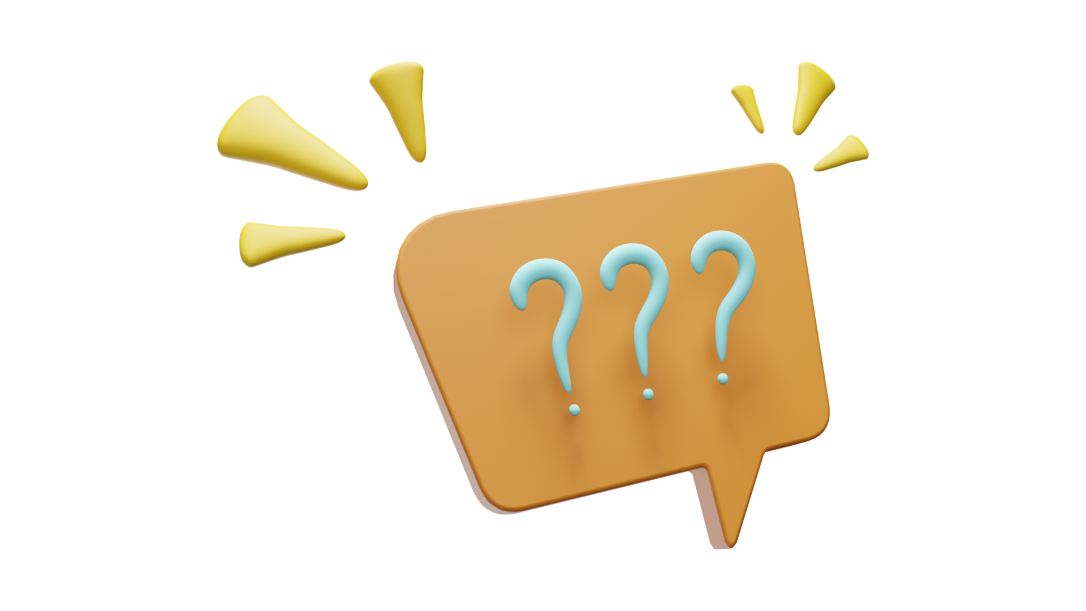 KẾT LUẬN
Định lí 1
Ví dụ 5
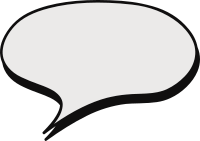 Giải
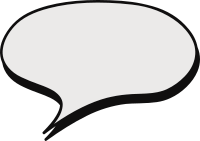 Giải
Tìm số hạng tổng quát của các cấp số cộng sau
Thực hành 3
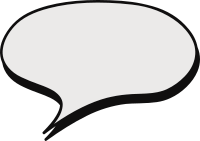 Giải
Vận dụng 2
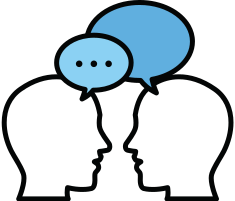 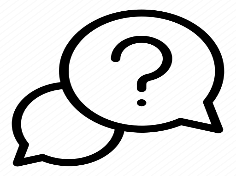 HĐKP3:
Thảo luận nhóm đôi, hoàn thành HĐKP2.
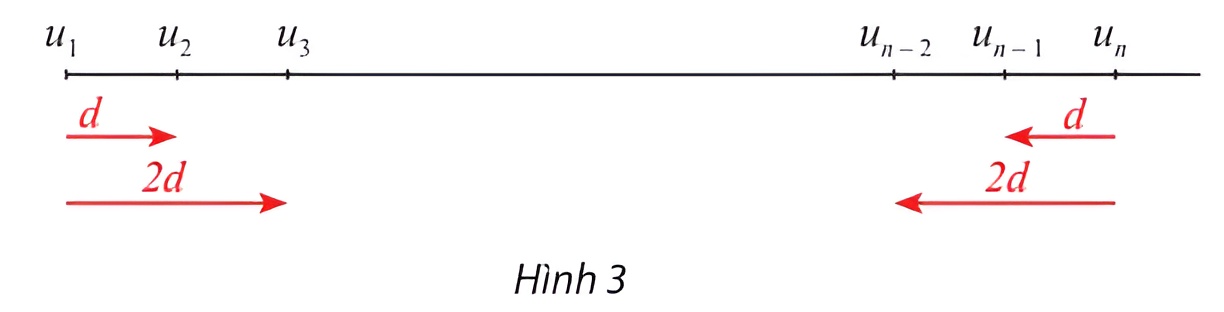 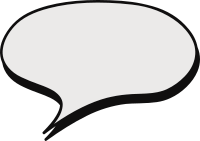 Giải
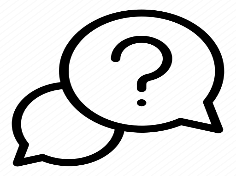 HĐKP3:
KẾT LUẬN
Định lí 2
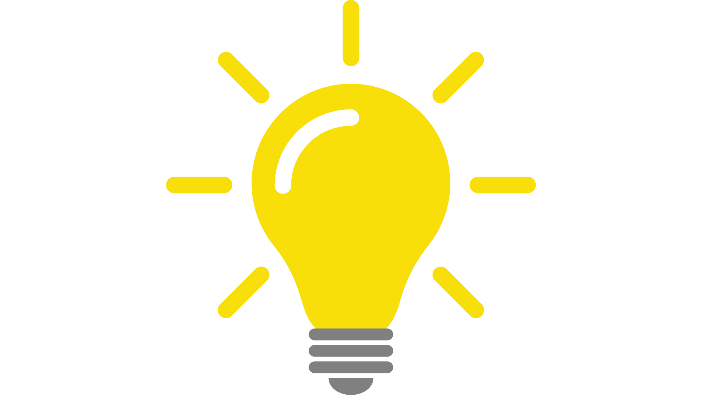 Ví dụ 6
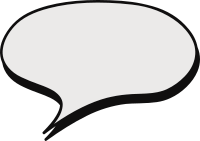 Giải
Ví dụ 6
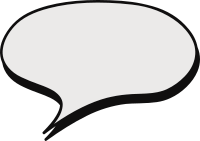 Giải
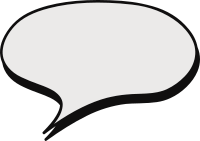 Giải
Thực hành 4
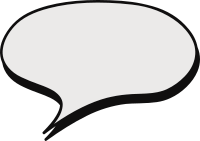 Giải
Thực hành 4
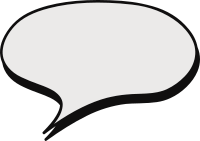 Giải
Một rạp hát có 20 hàng ghế xếp theo hình quạt. Hàng thứ nhất có 17 ghế, hàng thứ hai có 20 ghế, hàng thứ ba có 23 ghế, ... cứ thế tiếp tục cho đến hàng cuối cùng (Hình 4).
a) Tính số ghế có ở hàng cuối cùng
b) Tính tổng số ghế có trong rạp
Vận dụng 3
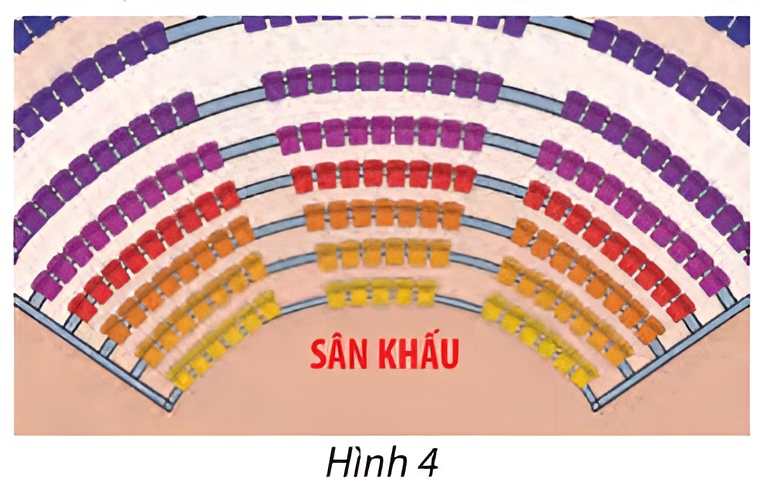 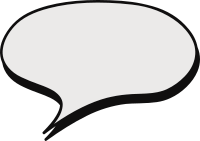 Giải
Một rạp hát có 20 hàng ghế xếp theo hình quạt. Hàng thứ nhất có 17 ghế, hàng thứ hai có 20 ghế, hàng thứ ba có 23 ghế, ... cứ thế tiếp tục cho đến hàng cuối cùng (Hình 4).
a) Tính số ghế có ở hàng cuối cùng
b) Tính tổng số ghế có trong rạp
Vận dụng 3
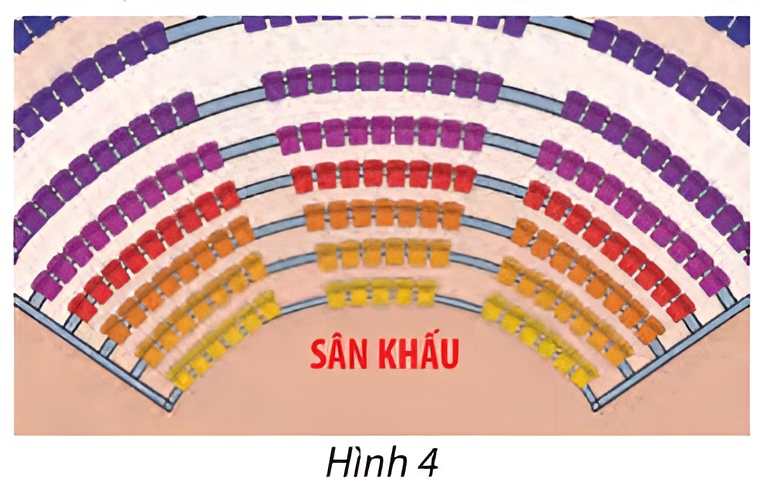 LUYỆN TẬP
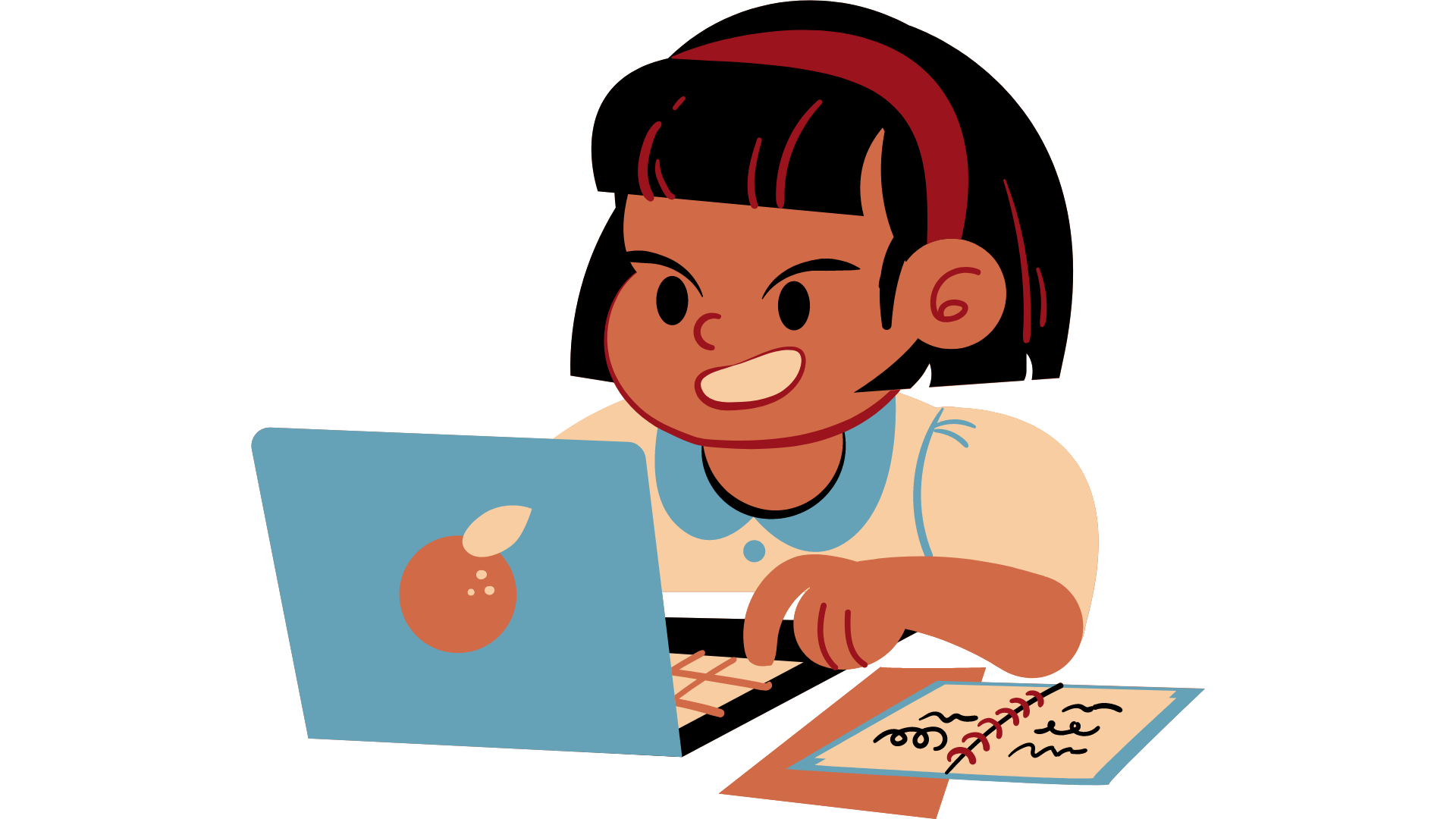 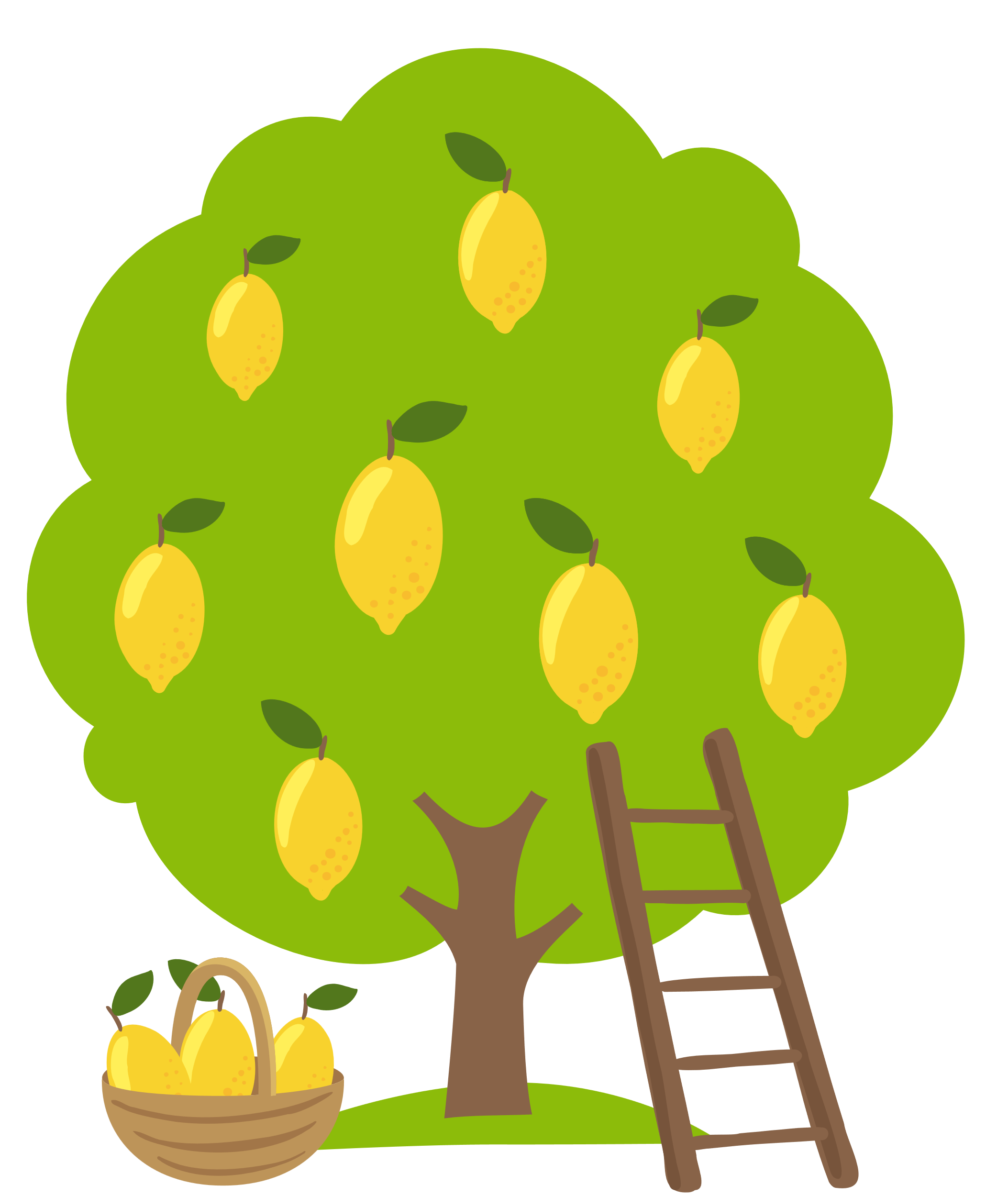 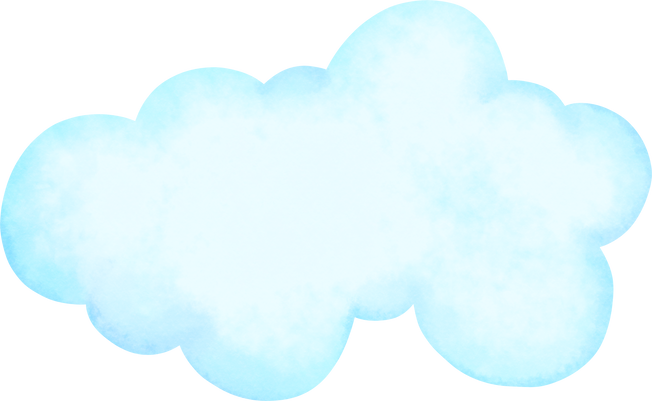 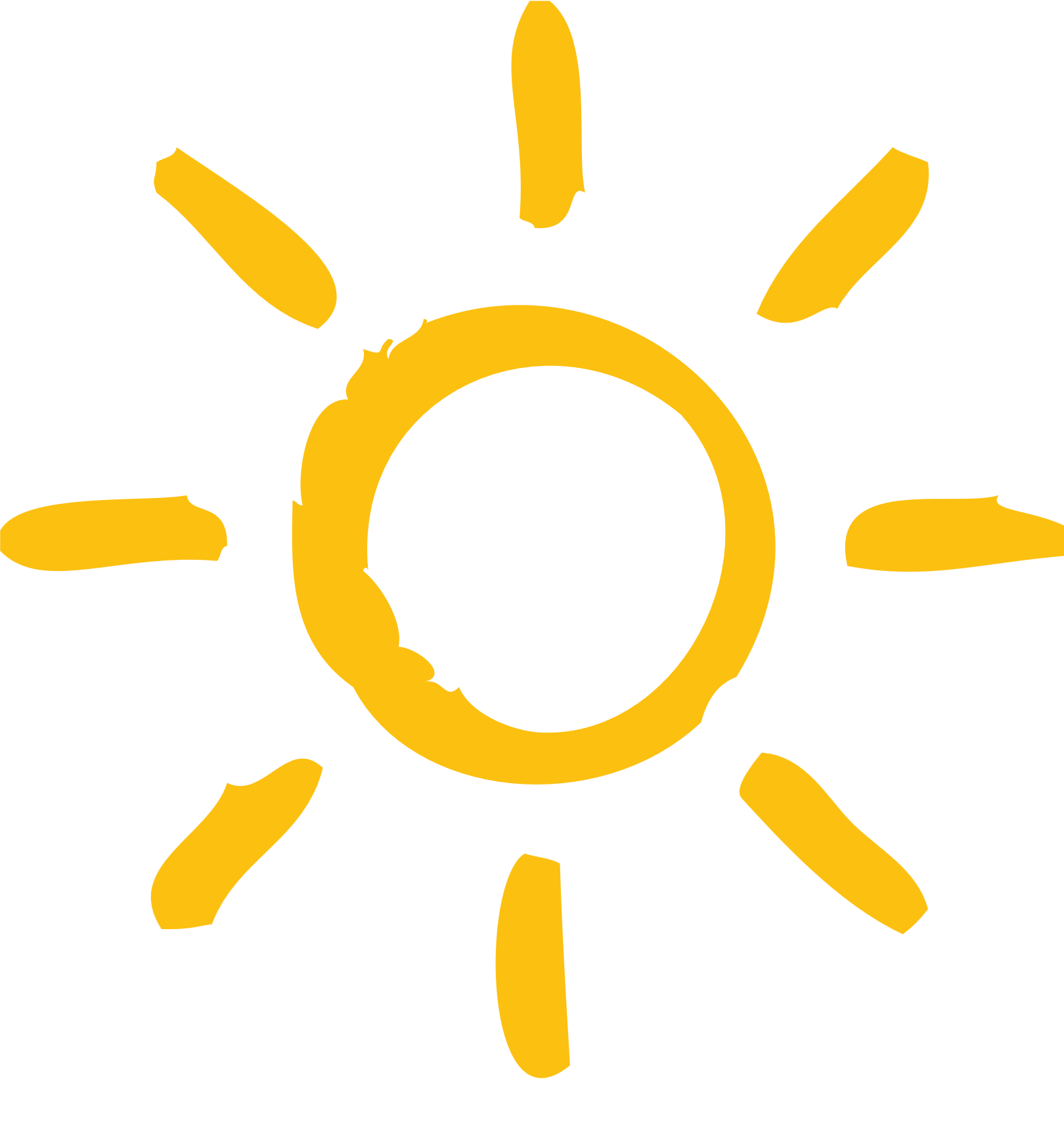 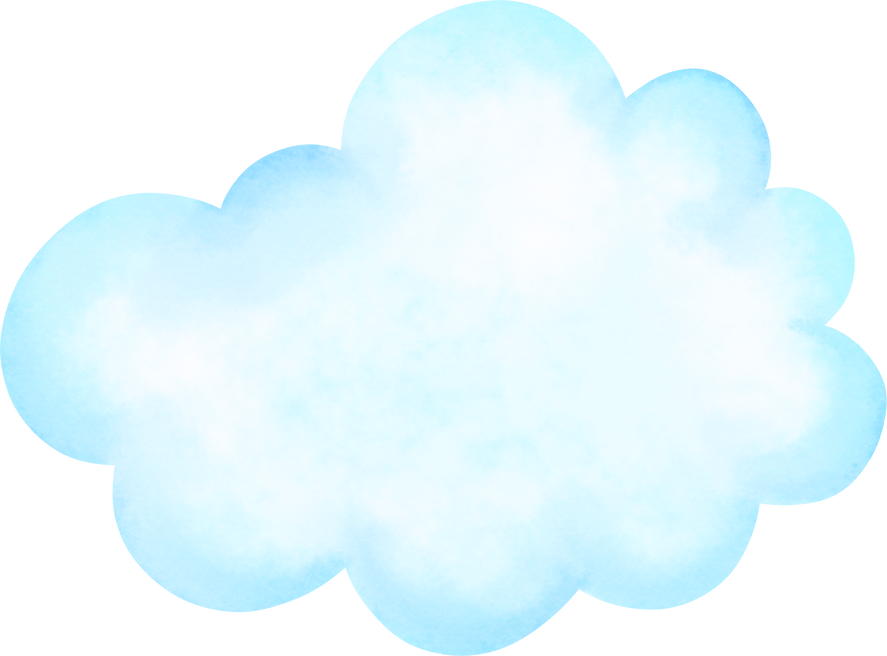 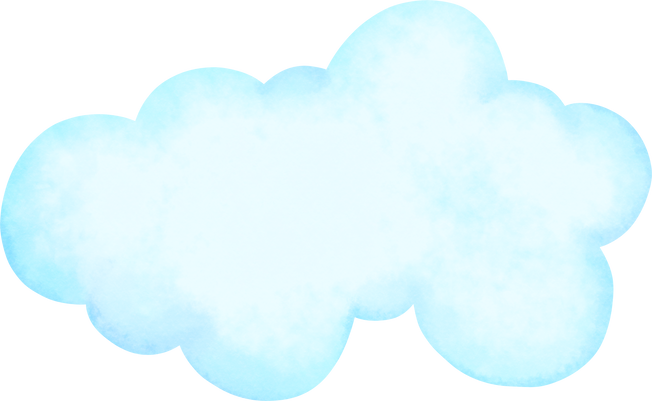 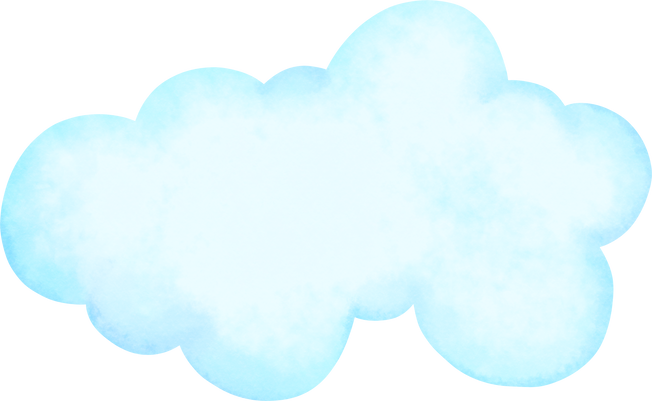 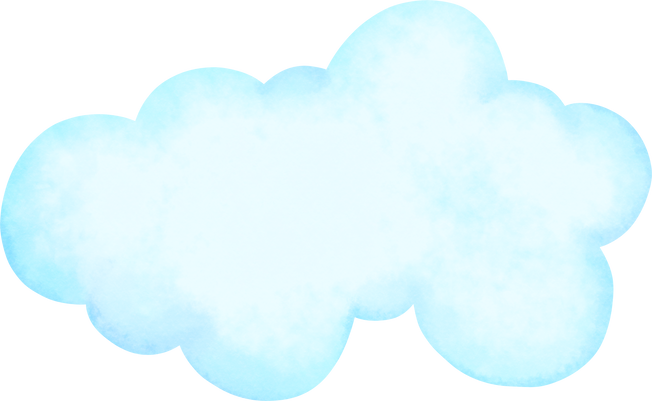 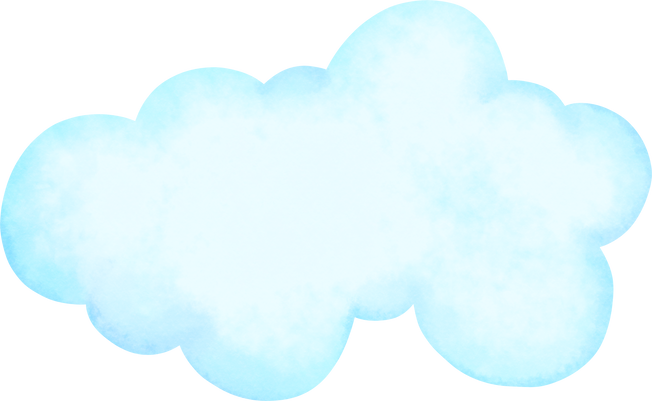 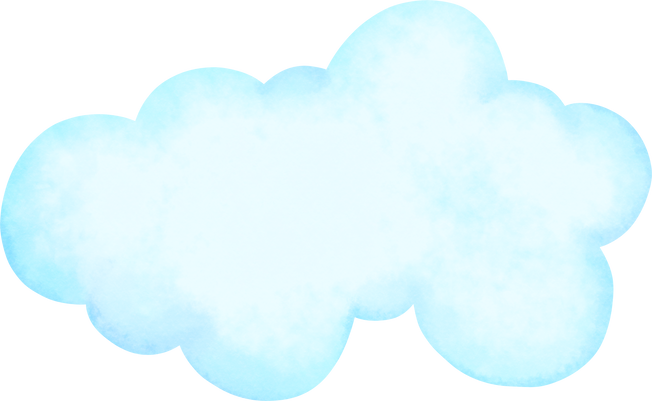 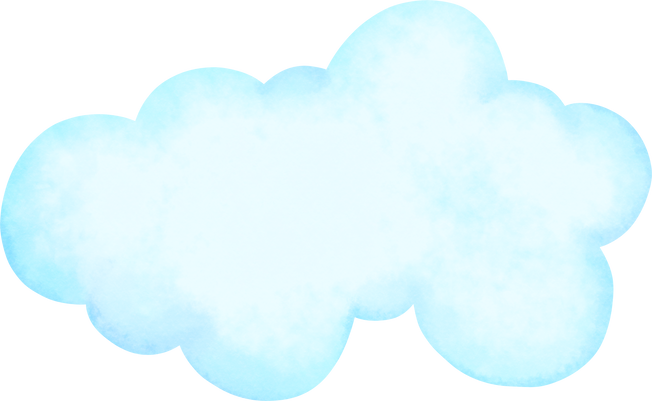 TRÒ CHƠI HÁI CHANH
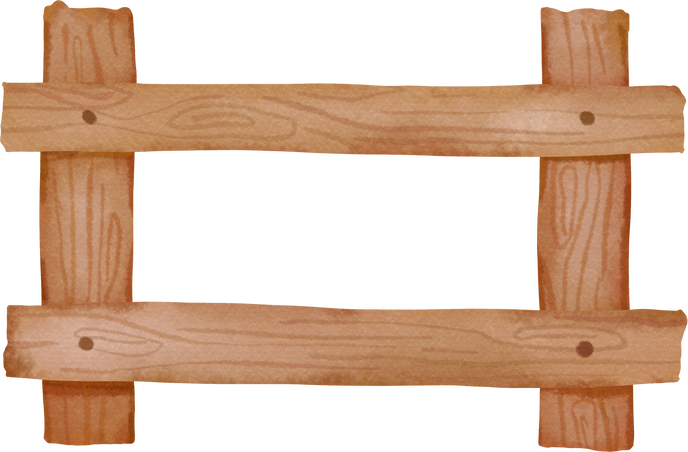 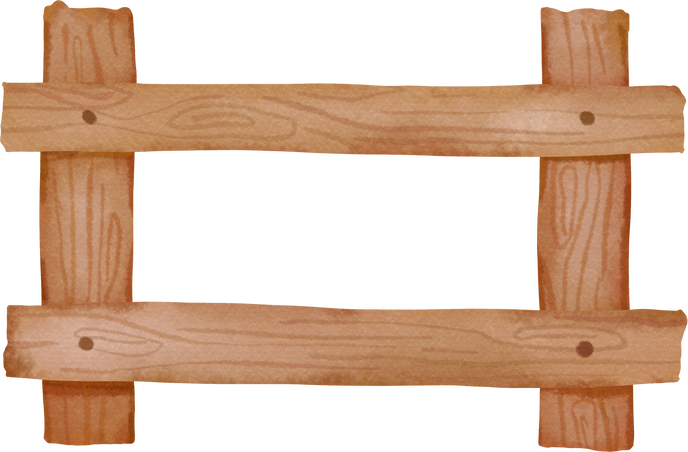 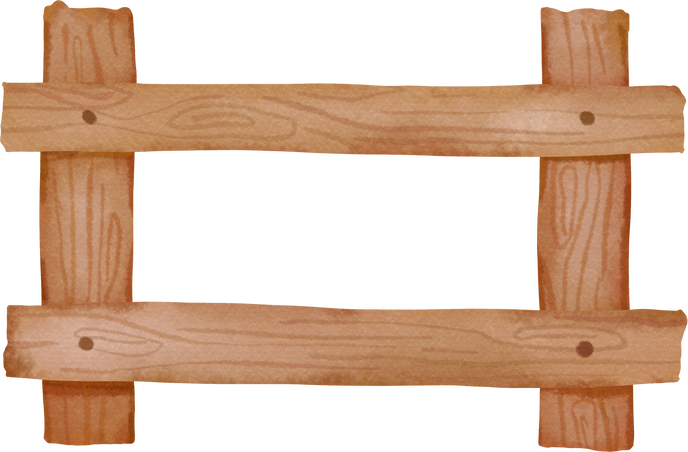 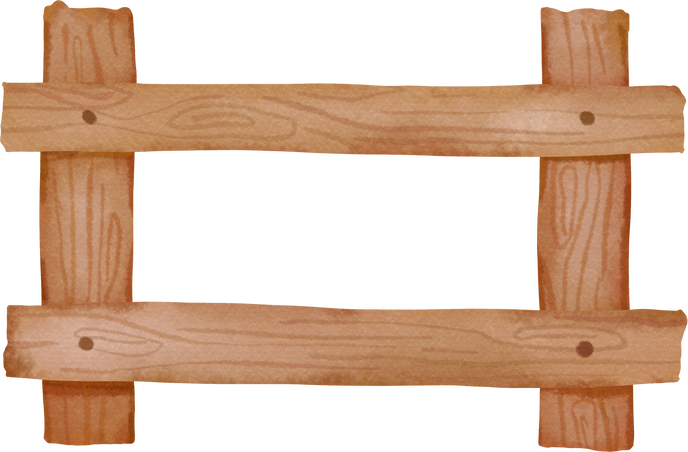 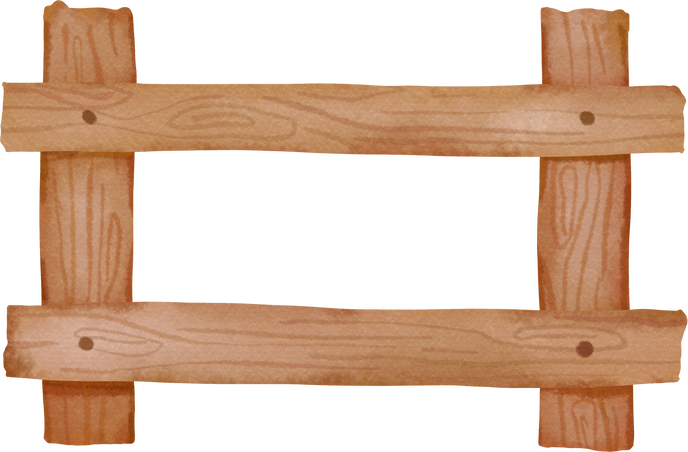 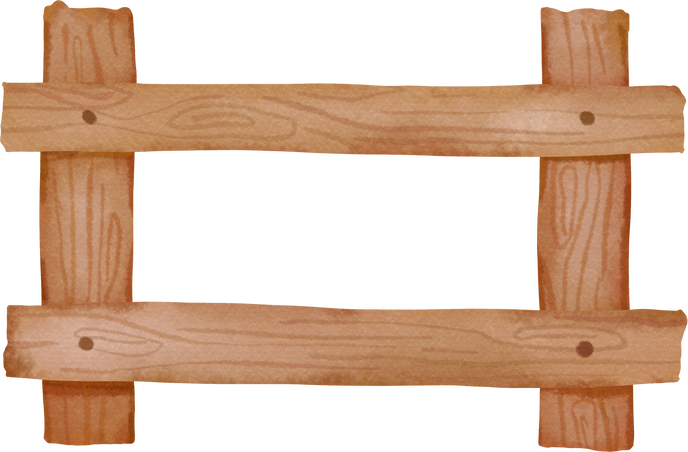 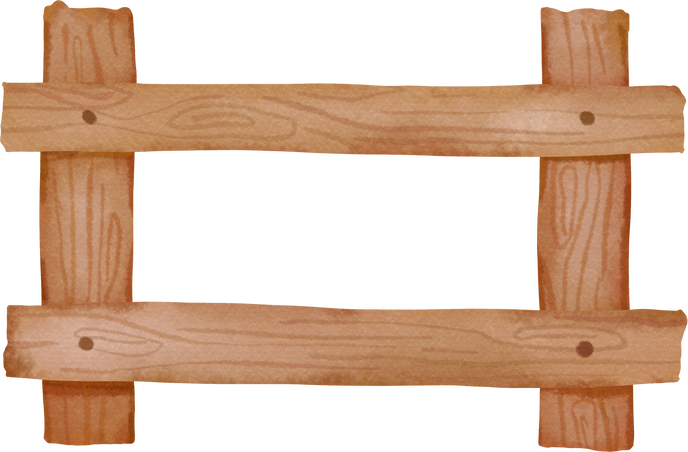 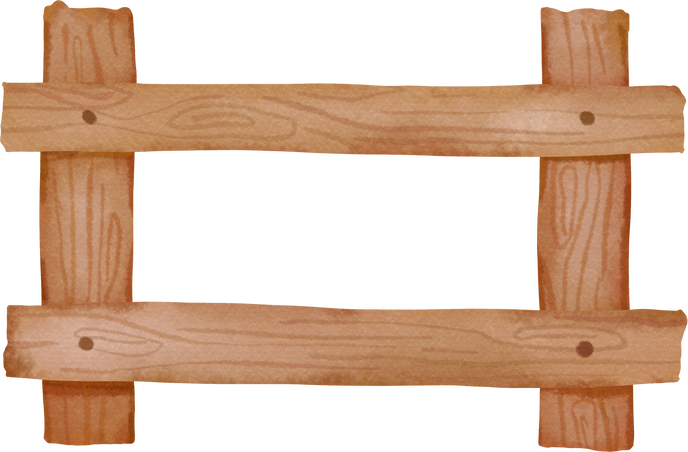 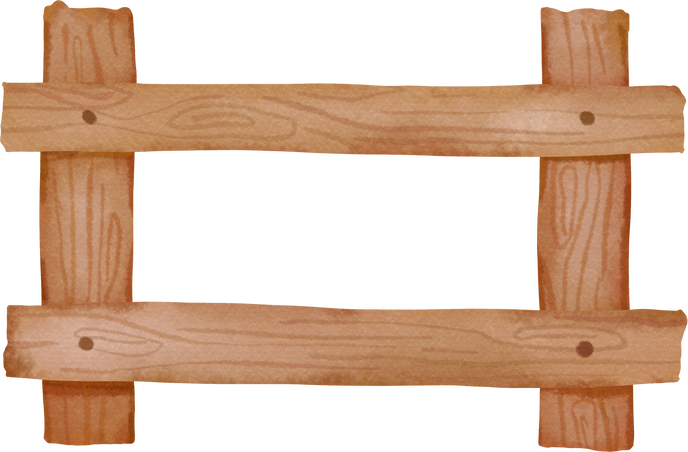 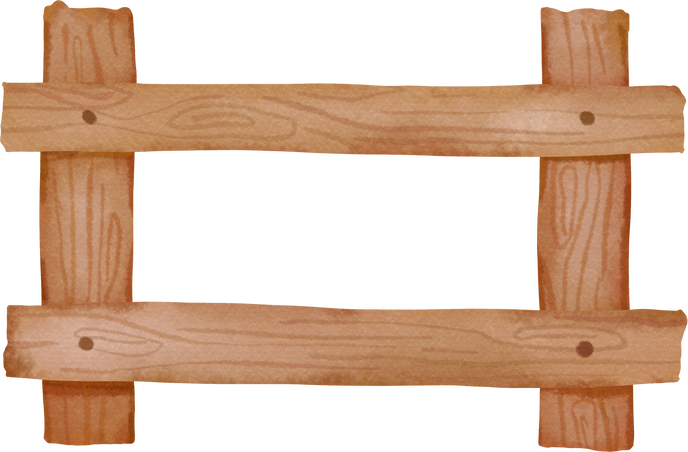 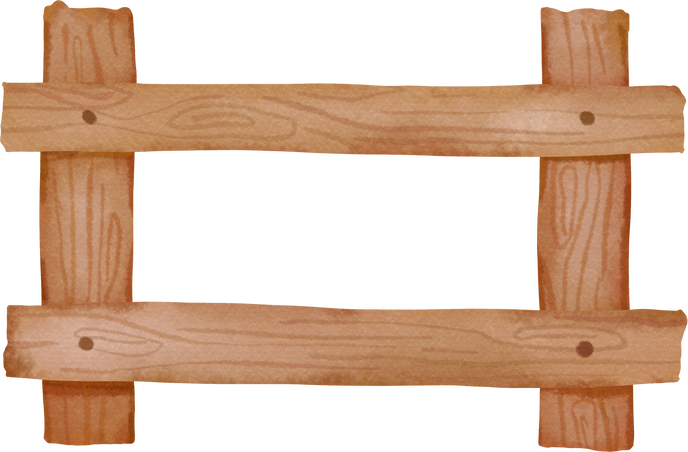 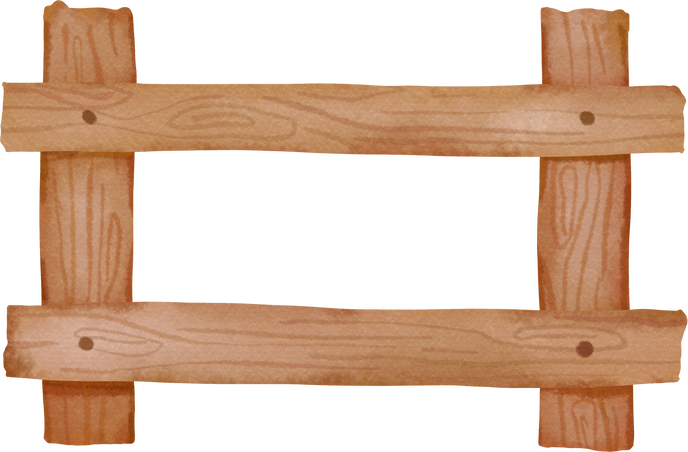 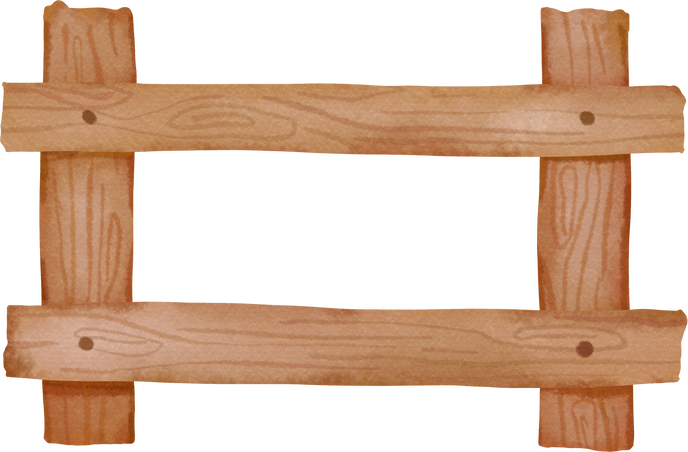 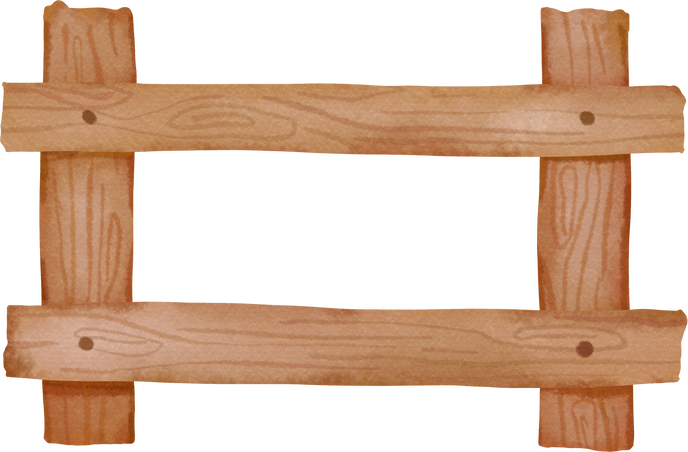 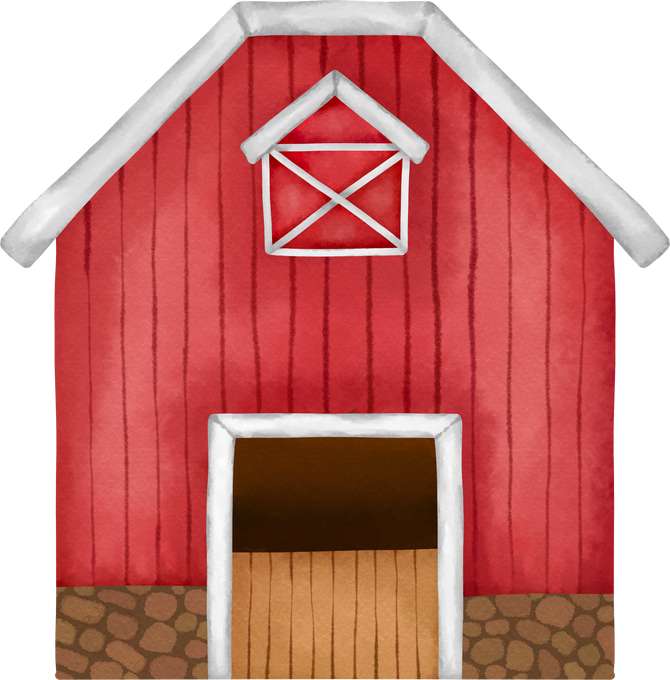 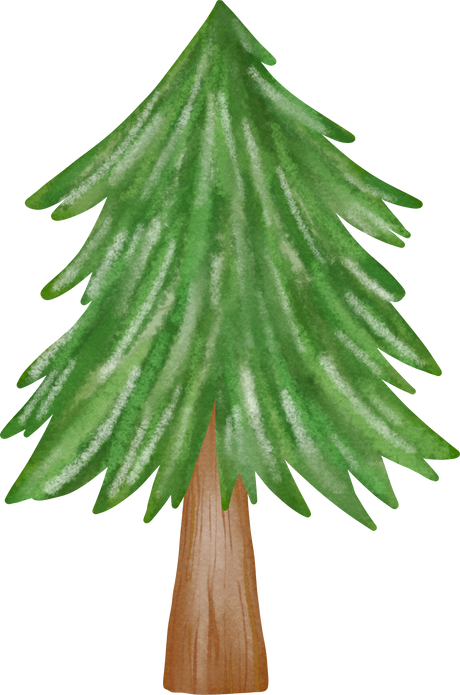 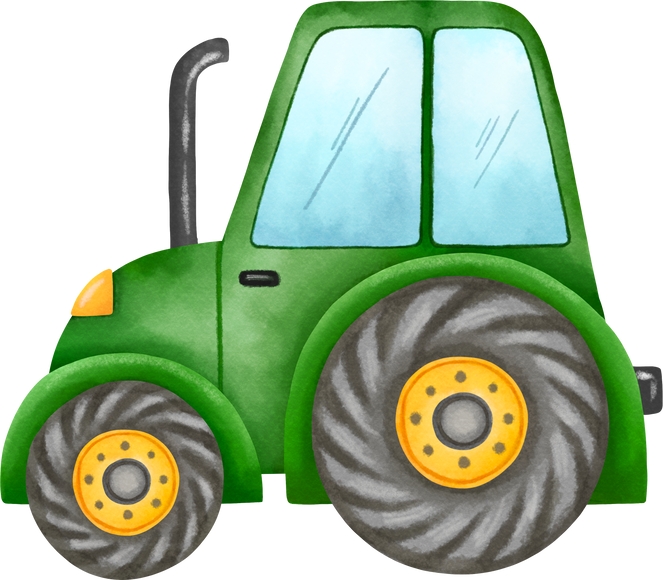 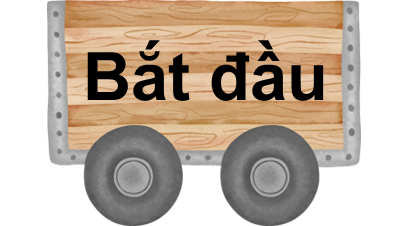 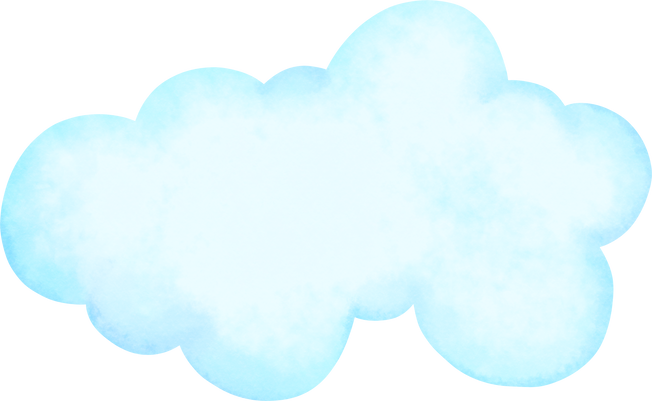 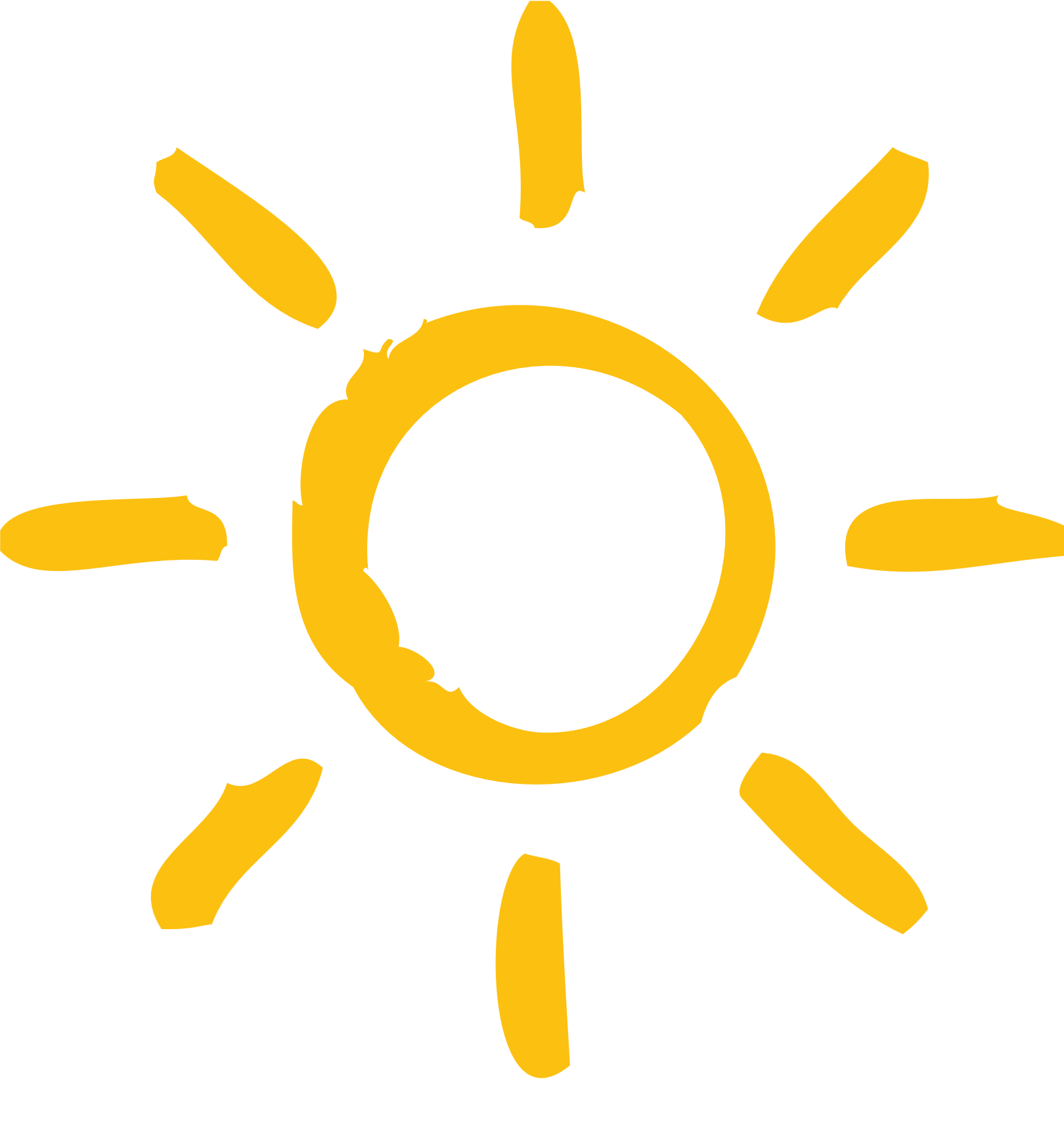 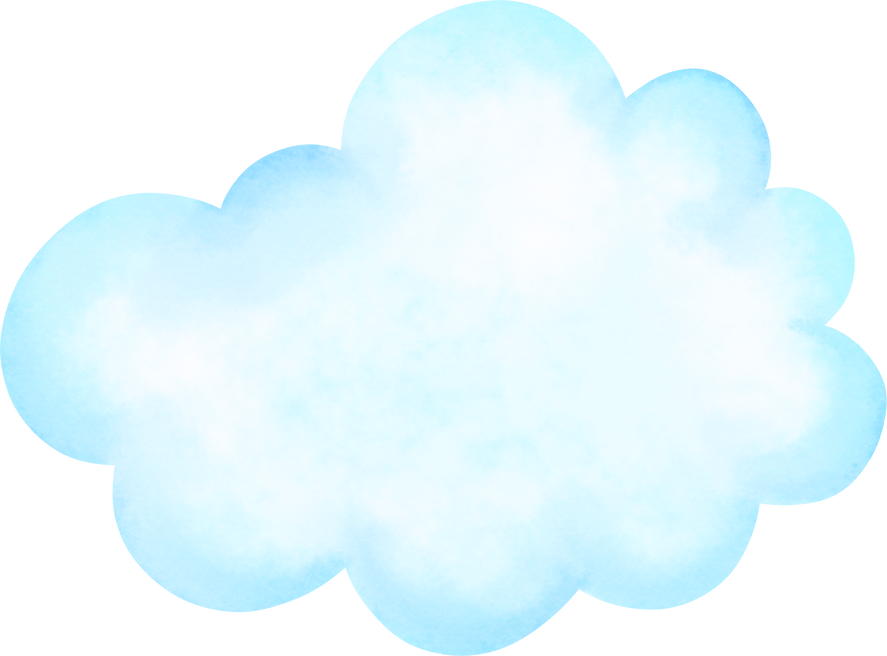 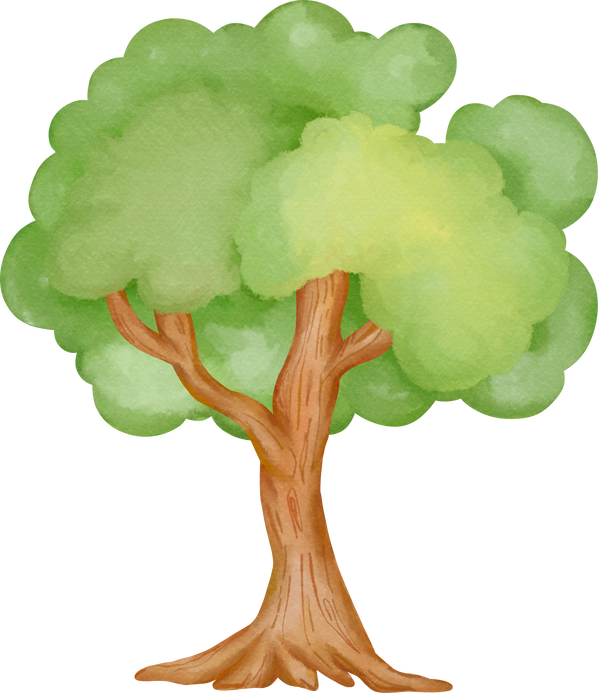 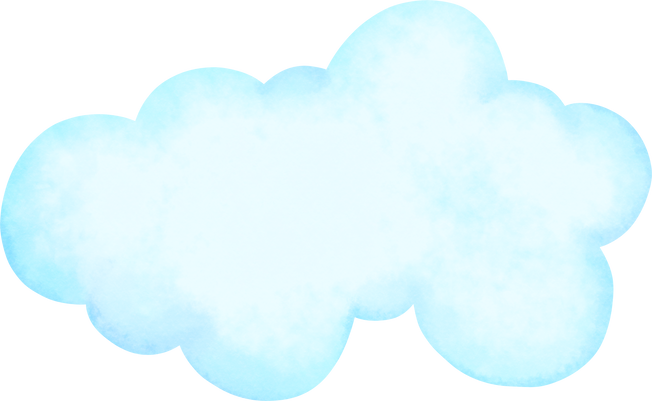 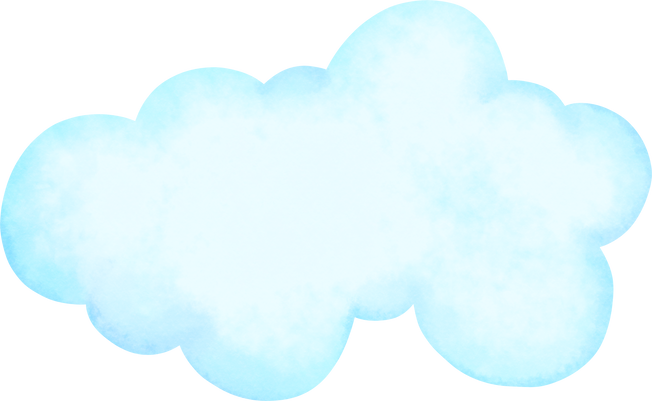 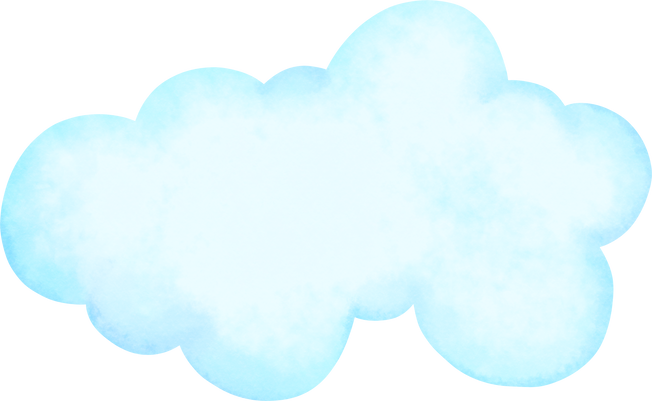 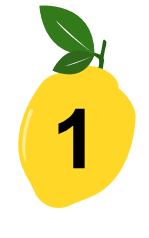 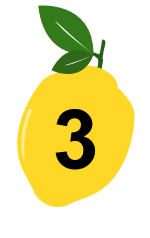 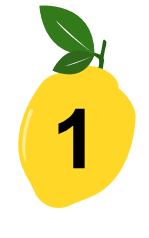 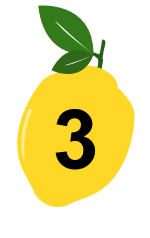 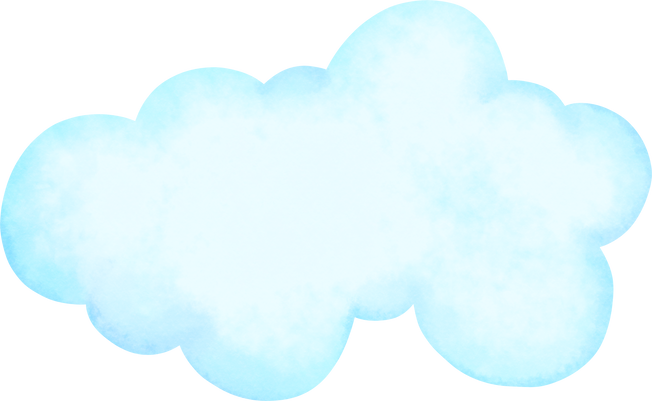 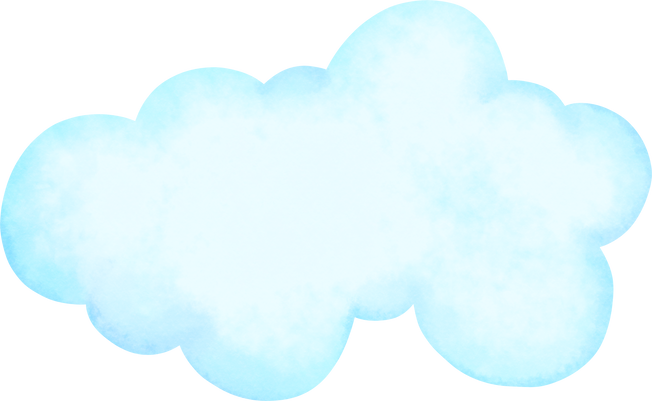 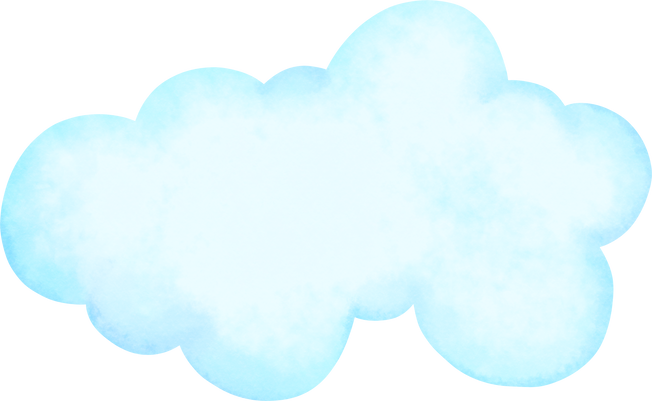 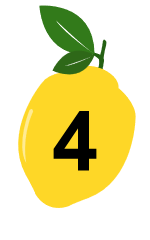 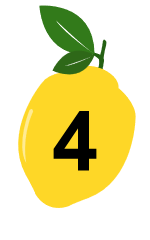 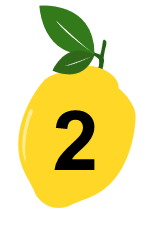 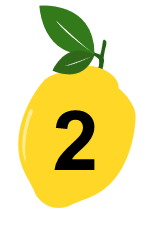 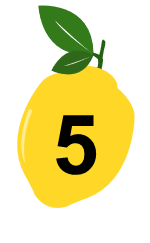 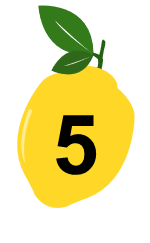 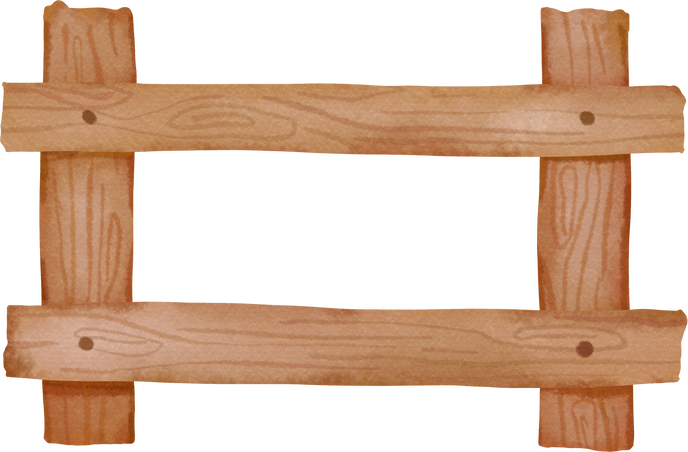 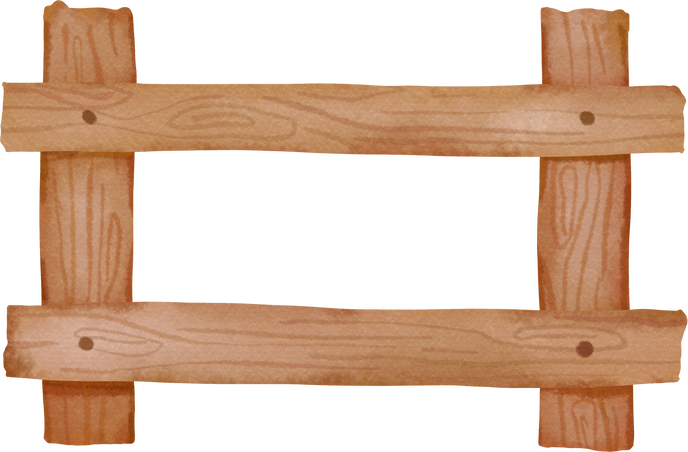 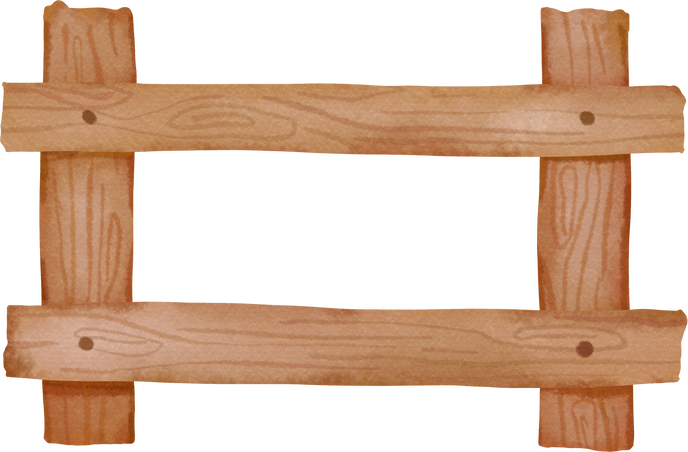 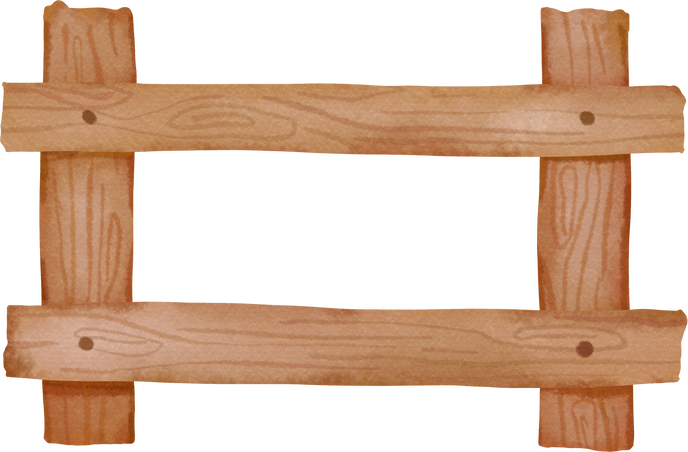 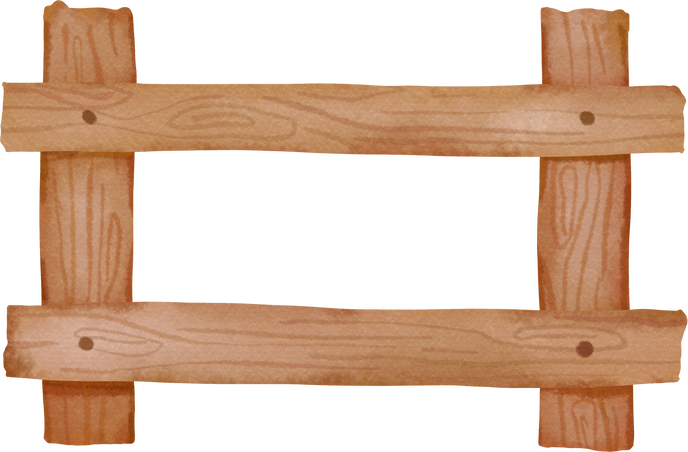 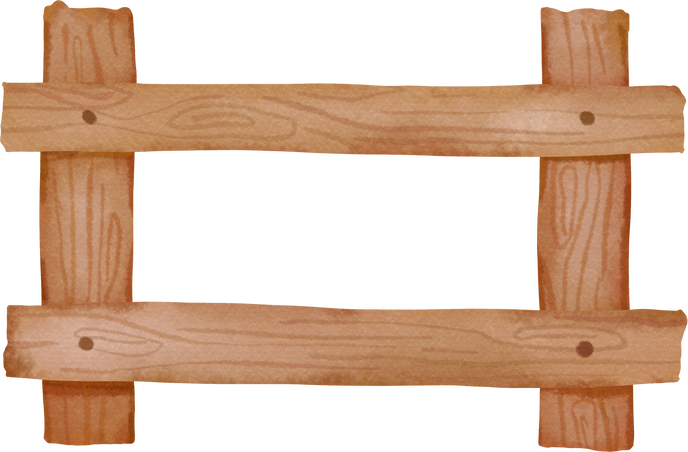 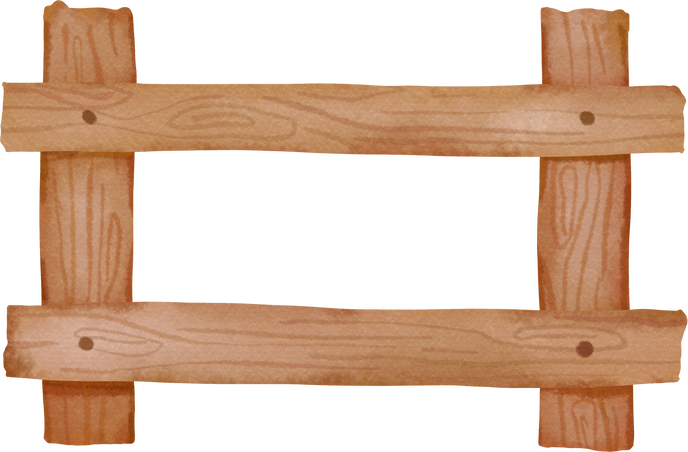 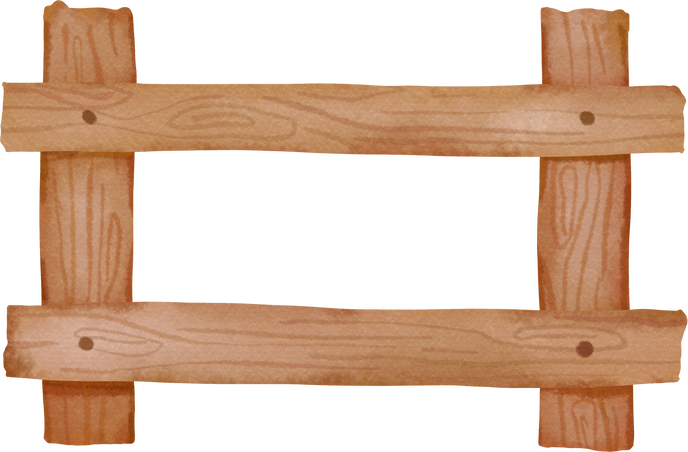 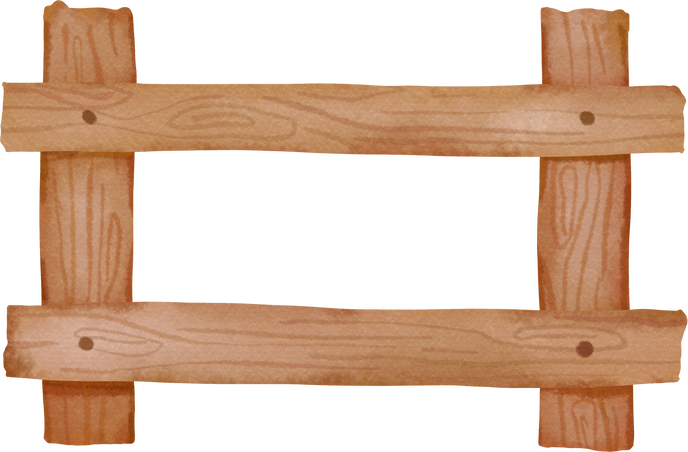 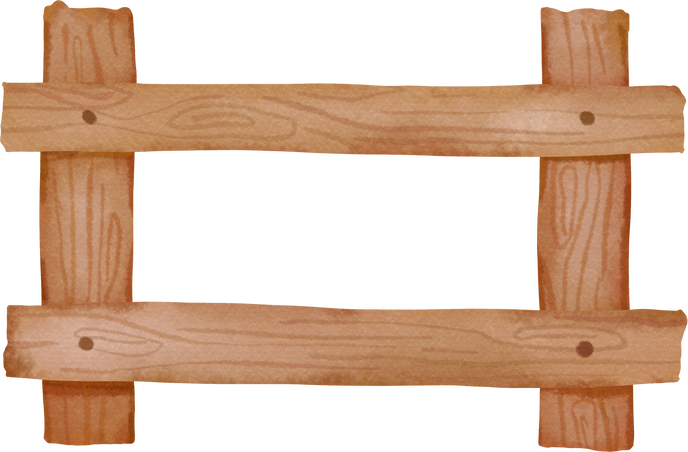 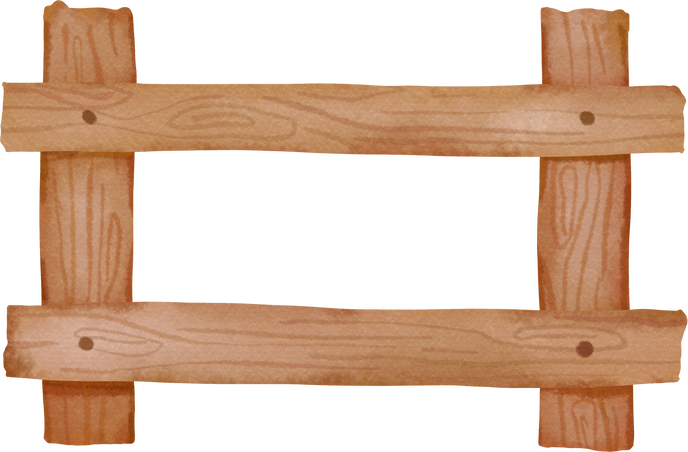 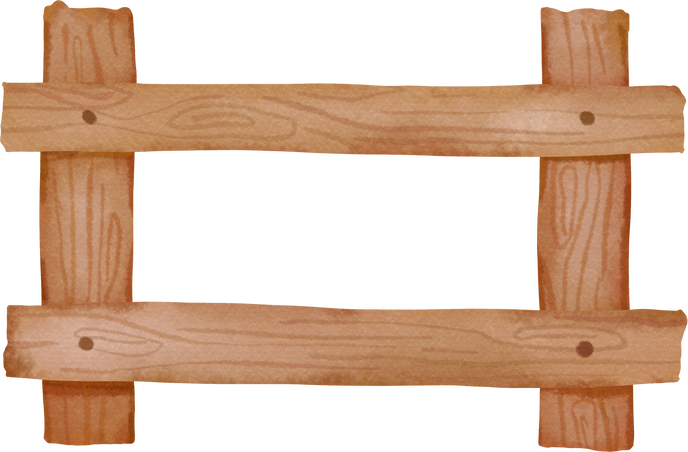 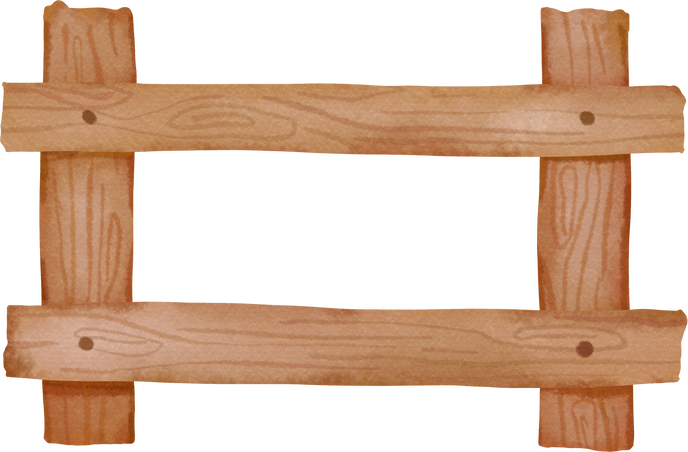 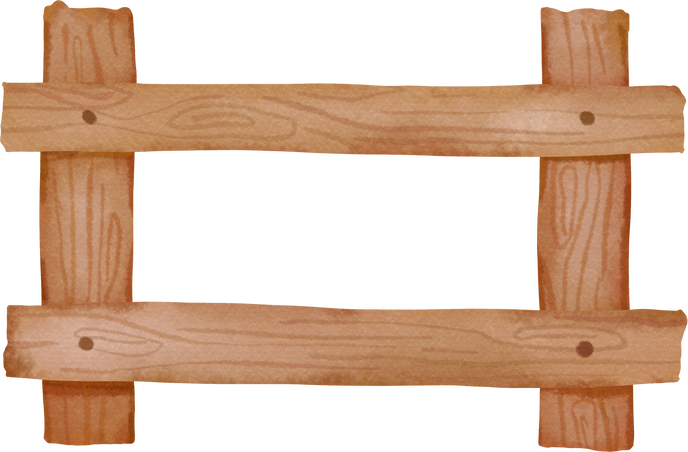 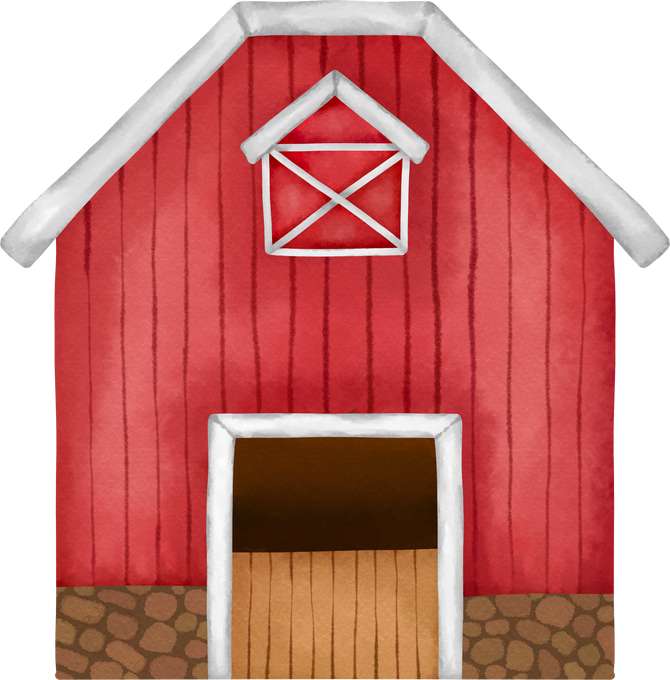 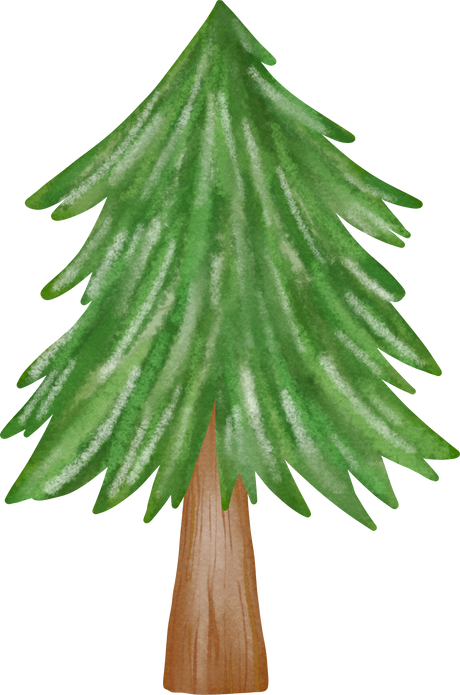 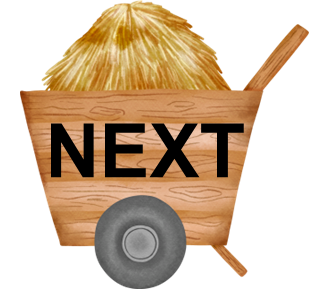 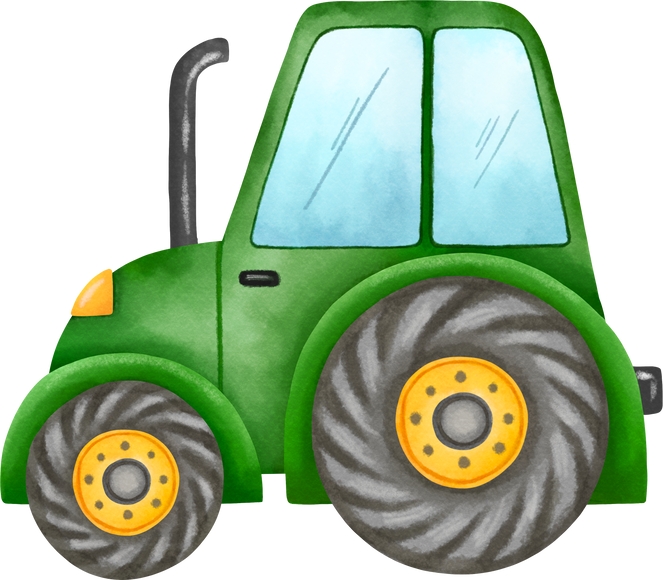 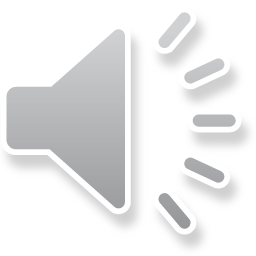 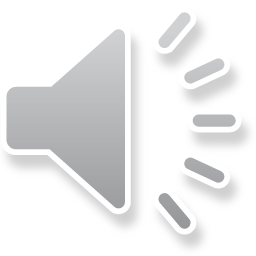 Câu hỏi 1: 
Trong các dãy số sau, dãy số nào là cấp số cộng?
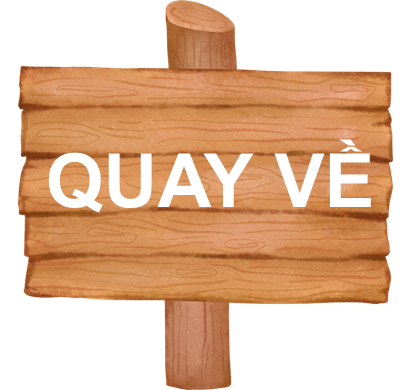 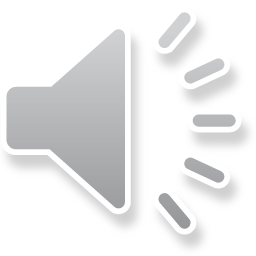 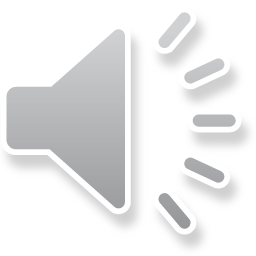 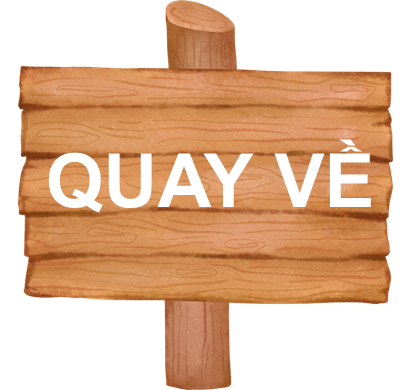 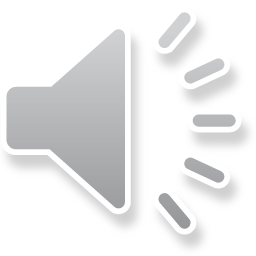 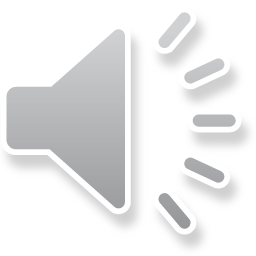 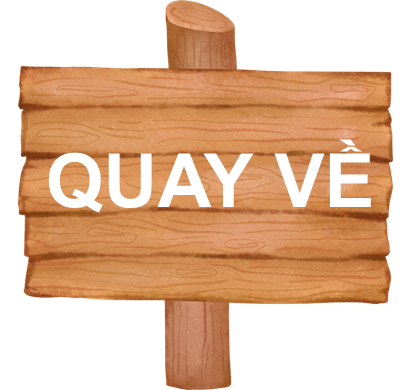 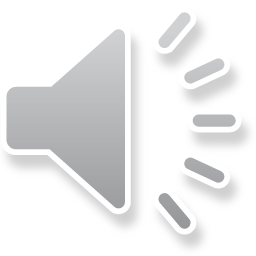 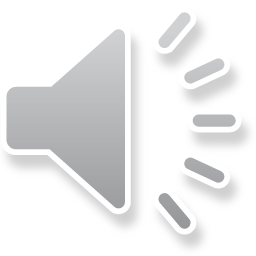 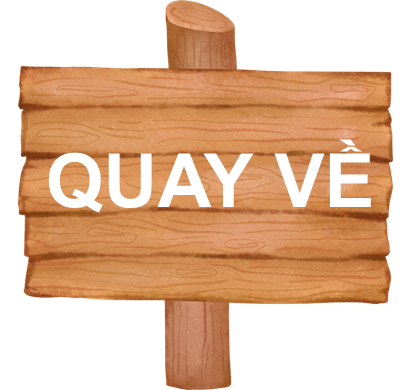 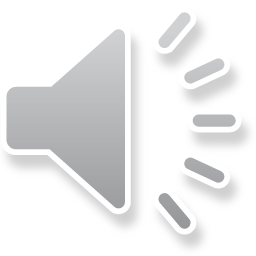 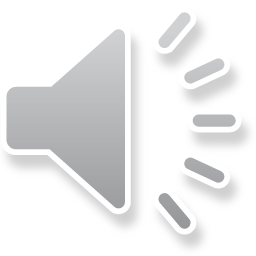 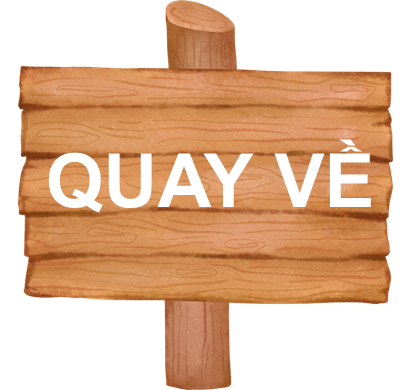 Bài 1. (SGK – tr.56)
Giải
Bài 2. (SGK – tr.56)
Giải
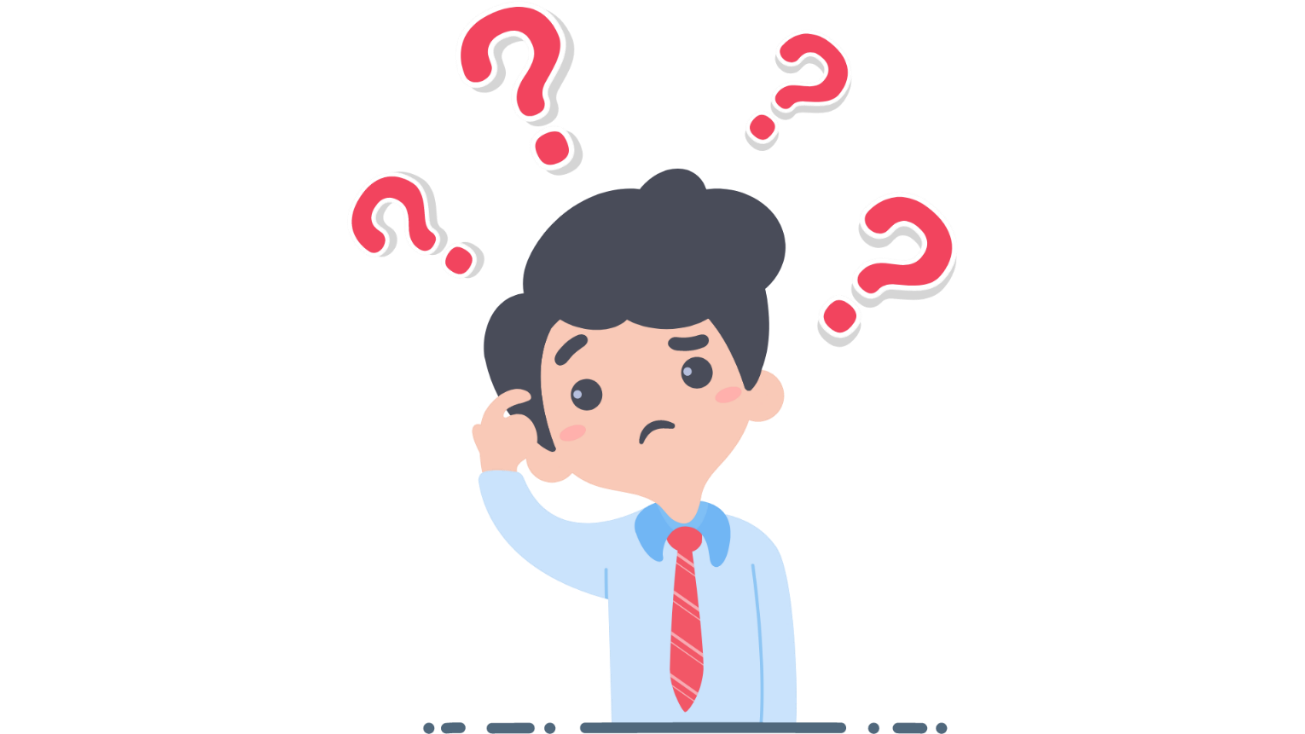 Bài tập 3: SGK – tr.56
Giải
Bài 4. (SGK – tr.56)
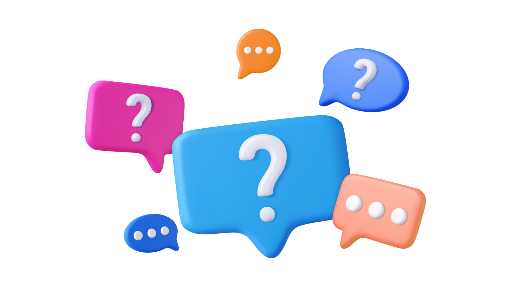 Trong các dãy số sau đây, dãy số nào là cấp số cộng? Tìm số hạng đầu và công sai của nó.
Giải
Bài 4. (SGK – tr.56)
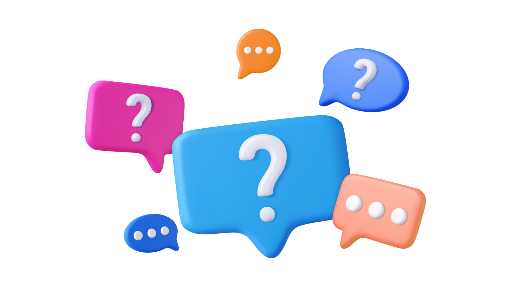 Trong các dãy số sau đây, dãy số nào là cấp số cộng? Tìm số hạng đầu và công sai của nó.
Giải
Bài 5. (SGK – tr.56)
Giải
Bài 5. (SGK – tr.56)
Giải
Bài 5. (SGK – tr.56)
Giải
VẬN DỤNG
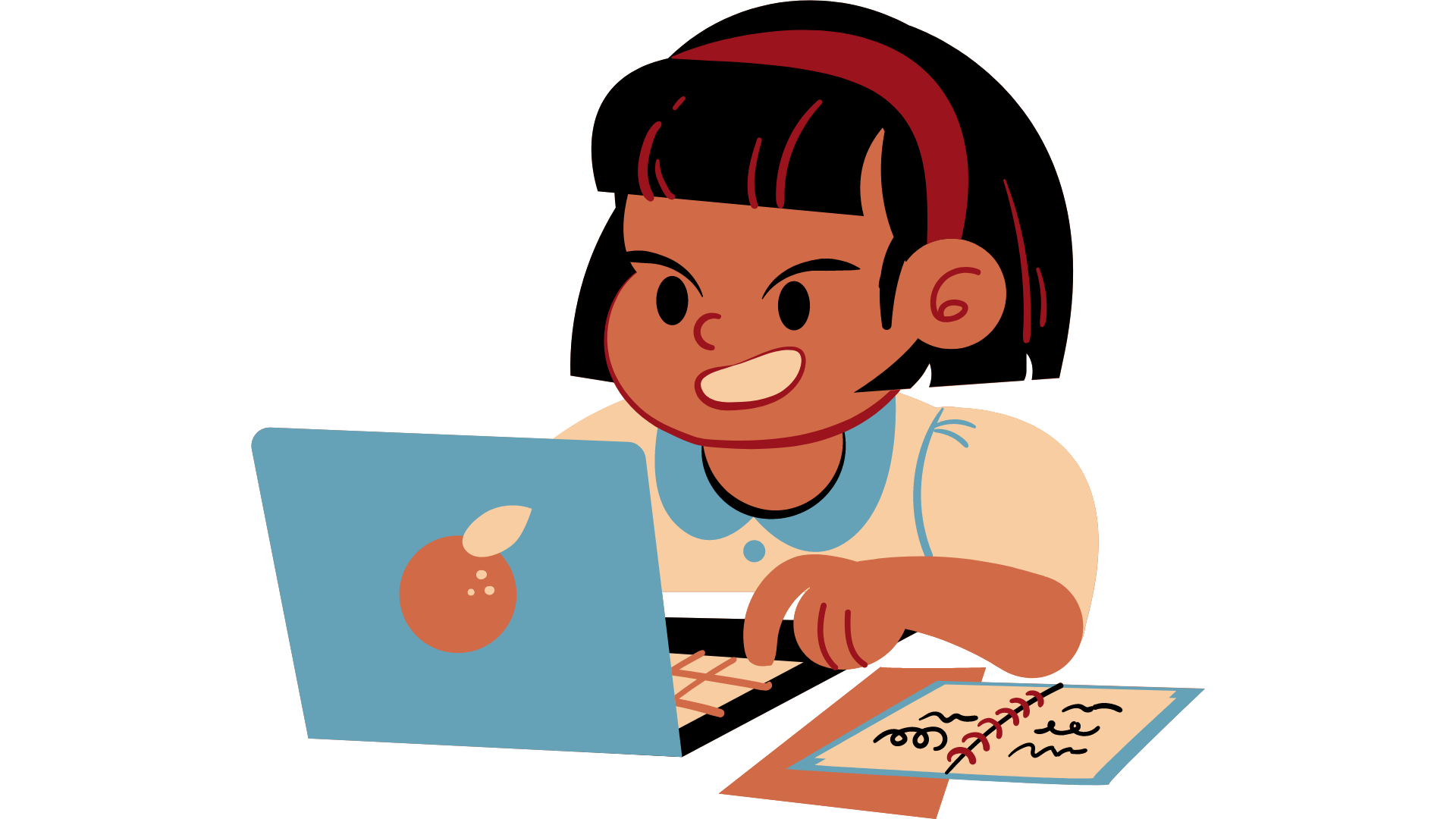 Bài tập 6: SGK – tr.56
Một người muốn mua một thanh gỗ đủ để cắt ra làm các thanh ngang của một cái thang. Biết rằng chiều dài các thanh ngang của cái thang đó (từ bậc dưới cùng) lần lượt là 45 cm, 43 cm, 41 cm, ..., 31 cm.
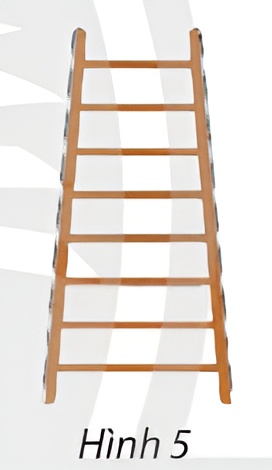 a) Cái thang đó có bao nhiêu bậc?
b) Tính chiều dài thanh gỗ mà người đó cần mua, giả sử chiều dài các mối nối (phần gỗ bị cắt thành mùn cưa) là không đáng kể.
Bài tập 6: SGK – tr.56
Giải
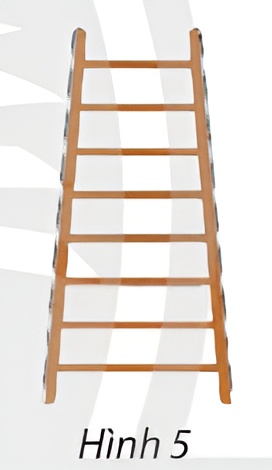 Bài tập 7: SGK – tr.56
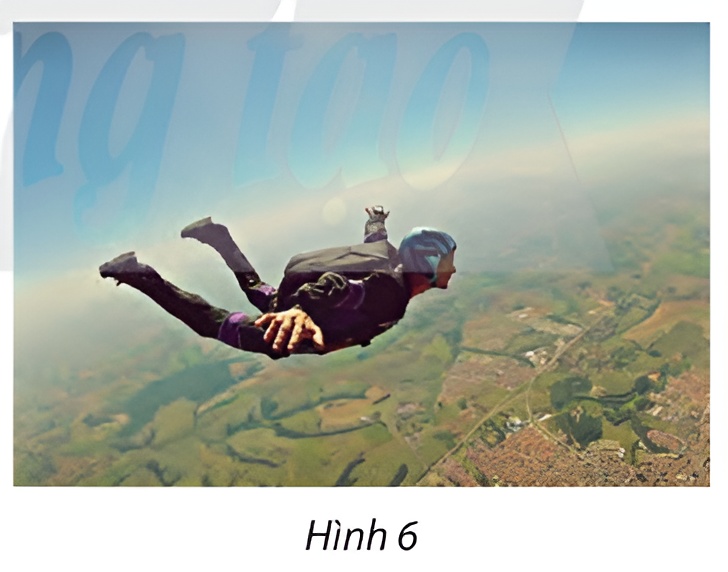 a) Tính công sai của cấp số cộng trên.
b) Tính tổng chiều dài quãng đường rơi tự do của người đó trong 10 giây đầu tiên.
Bài tập 7: SGK – tr.56
Giải
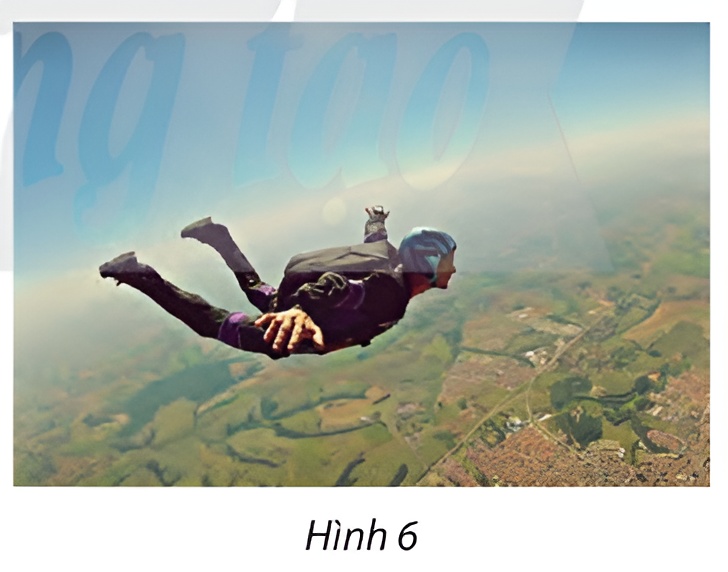 Bài tập 8: SGK – tr.56
Bài tập 8: SGK – tr.56
Giải
HƯỚNG DẪN VỀ NHÀ
Ghi nhớ 
kiến thức trong bài.
Chuẩn bị trước 
“Bài 3. Cấp số nhân”
Hoàn thành các bài tập trong SBT.
CẢM ƠN CÁC EM 
ĐÃ LẮNG NGHE, HẸN GẶP LẠI!